Кризис доверия Будущее юриспруденции
Илья Новосельцев

Патентный поверенный Украины,
Доктор права (Франция) 
Адвокат, к.ю.н. (Украина)
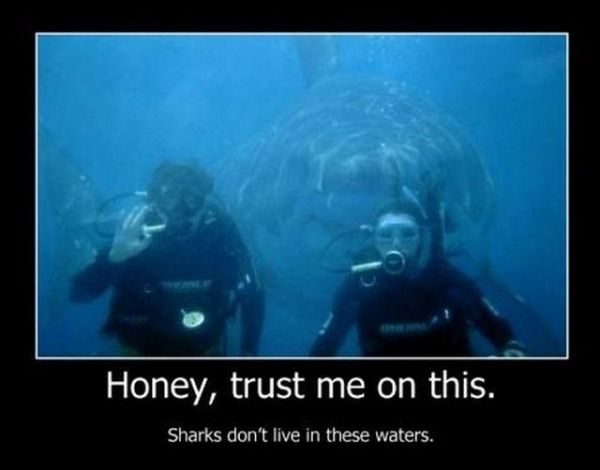 КРИЗИС ДОВЕРИЯ К ЮРИСТАМ
Последние 3 года 5 крупнейших английских юридических фирм не наняли ни одного юриста, ни одного секретаря или помощника 
Последние пять лет английские юридические фирмы не проводили повышение (которые были до этого регулярными) зарплат своим сотрудникам 
В обществе (не только в Украине, особенно в ЕС и странах СНГ) поднимается серьёзная волна недоверия к судебной системе, прозрачности и справедливости принимаемых решений и законов
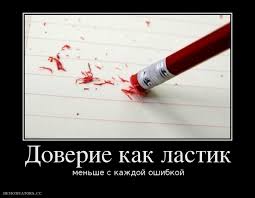 Будущее юридической профессии
Way out? A.I.?
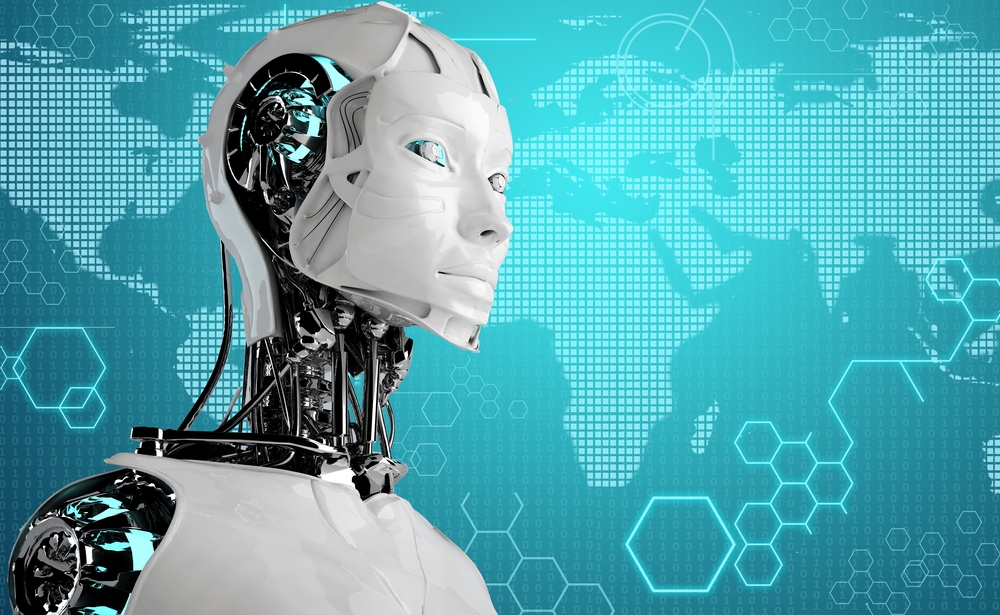 Обзор
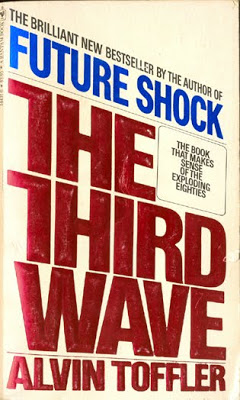 Третья волна 
Наши ожидания и понимание постиндустриальной эры
Обзор возможных моделей работы юристов 
Препятствия к внедрению возможных моделей
Третья волна
Постиндустриальная эра – информационное общество
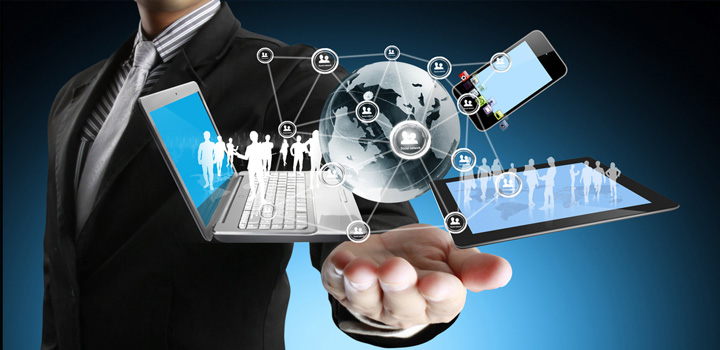 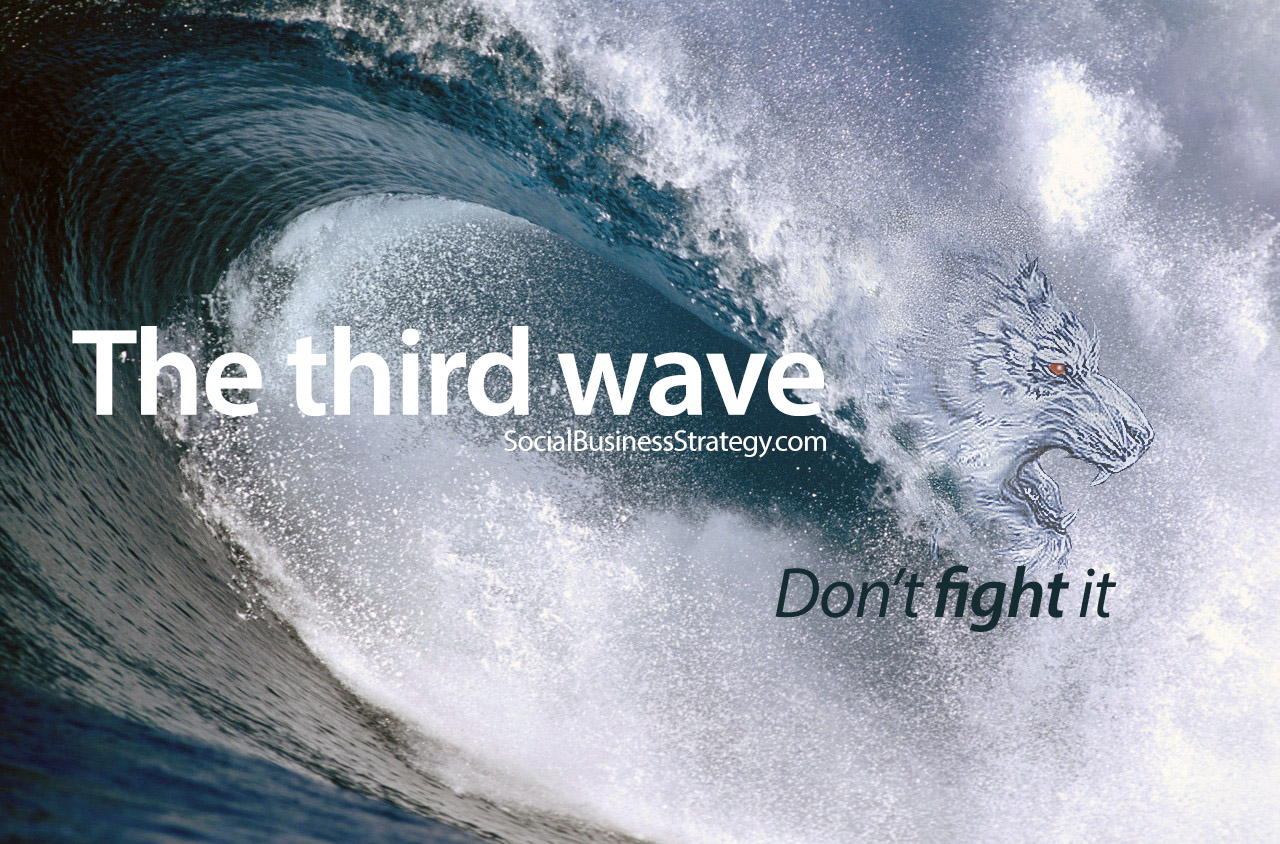 ИЗМЕНЕНИЯ
ВСЕ волны «прокатываются» постепенно
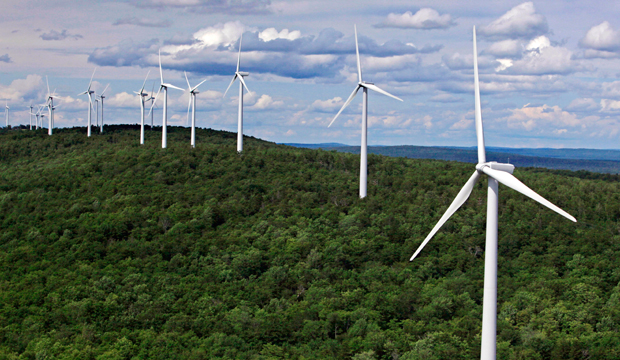 ОДНОВРЕМЕННО на планете существуют все три стадии
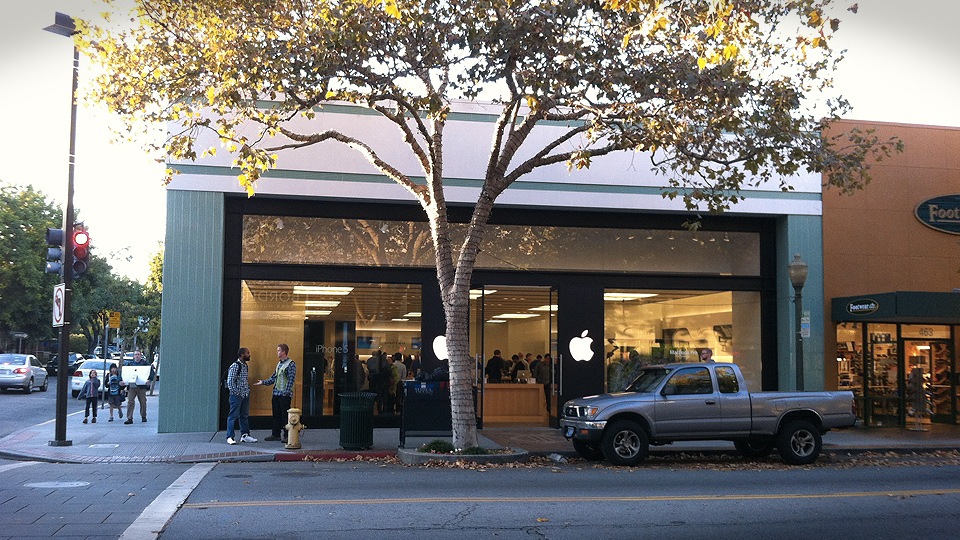 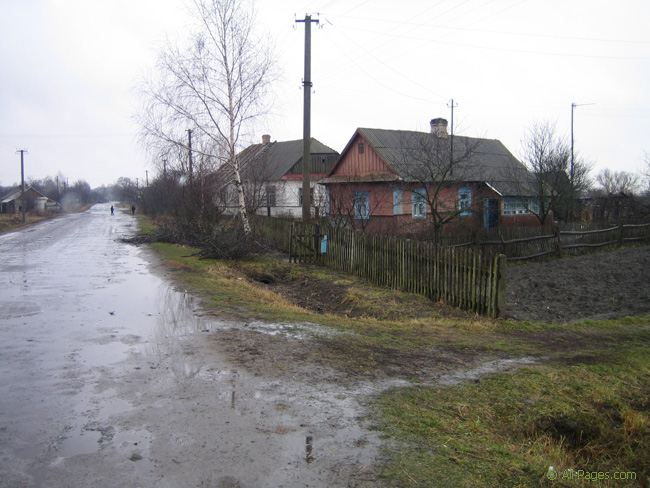 Периоды между волнами постепенно сокращаются
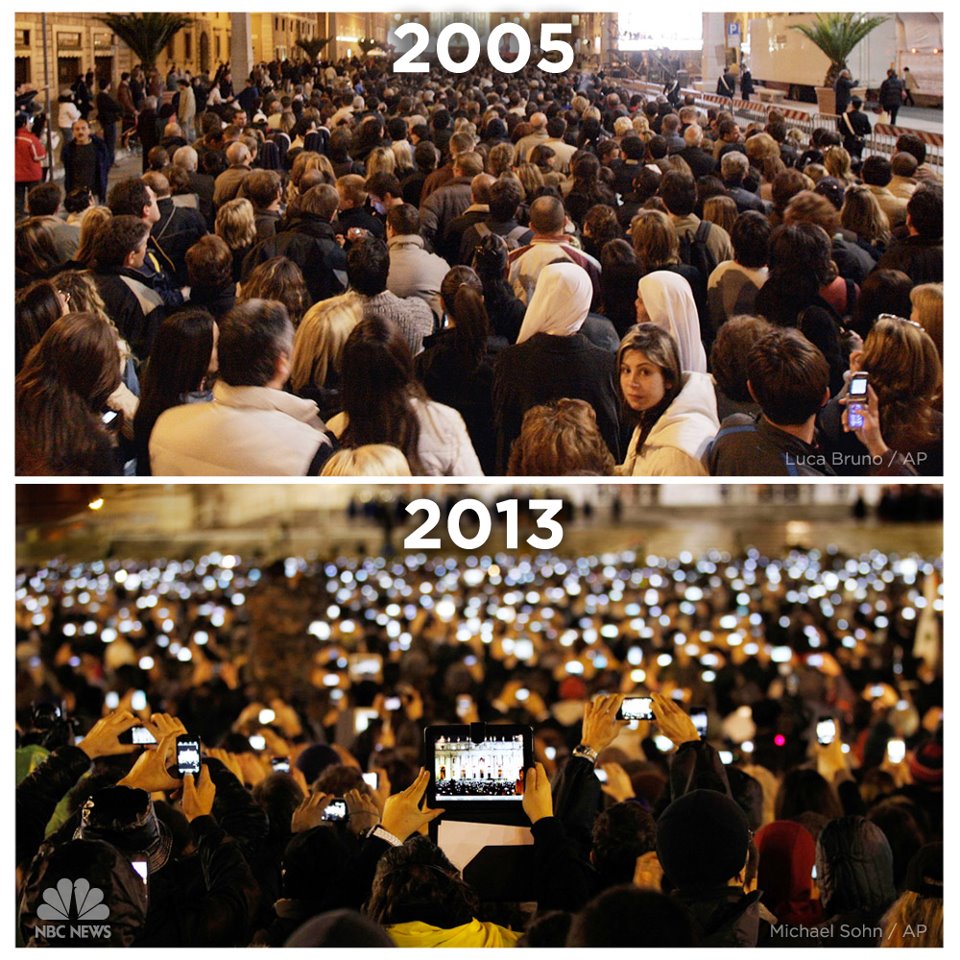 Третья волна
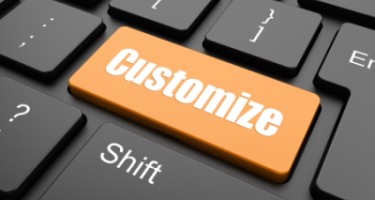 Массовое потребление ведет к производству продукции, нацеленной на конкретного покупателя
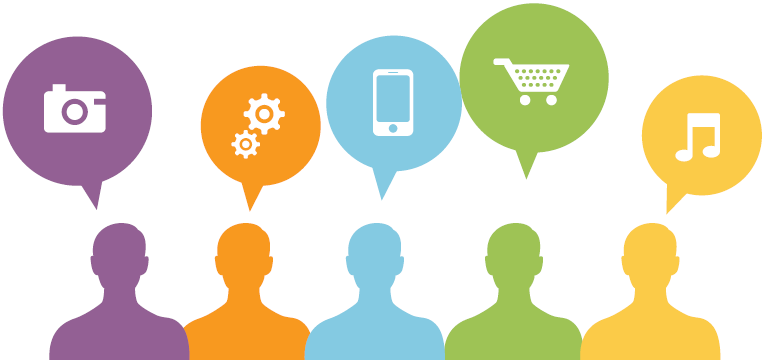 Границы между продавцом (производителем товара и покупателем (потребителем) стираются
«Prosumer» может сам удовлетворить все свои потребности
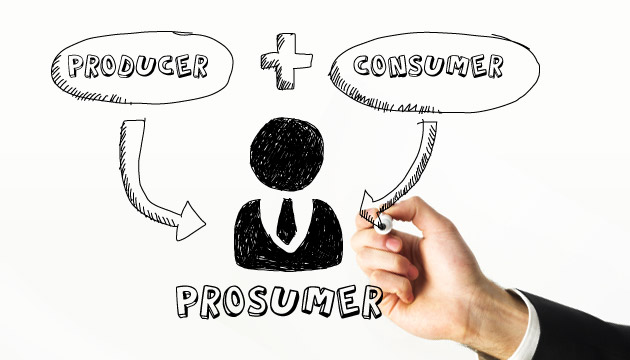 1. МОДЕЛЬ – ОН-ЛАЙН ПЛАТФОРМЫ
ОН-ЛАЙН ПЛАТФОРМЫ
ОСОБЕННОСТИ ФУНКЦИОНИРОВАНИЯ ПЛАТФОРМ
Примеры с неудачным управлением MYSPACE – Рупертом Мердоком многих этому научил, поскольку нельзя руководить сетевым бизнесом как линейной структурой (газетой)
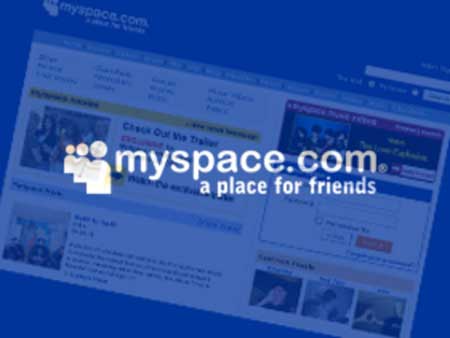 ОН-ЛАЙН ЮР. ПЛАТФОРМЫ
Платформам нужны не только новые принципы стратегии, но и новые стили руководства.


Главные элементы любой платформы – их правила и архитектура, то есть степень открытости и принципы «дележа» заработанного.
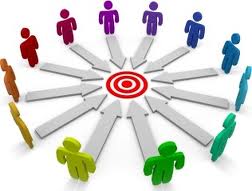 БУДУЩЕЕ ЮРИДИЧЕСКОЙ ПРОФЕССИИ
Скорее будет больше похожим на
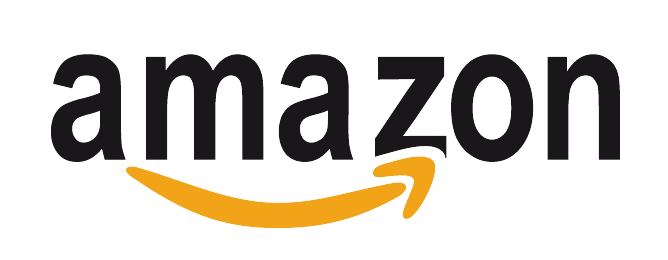 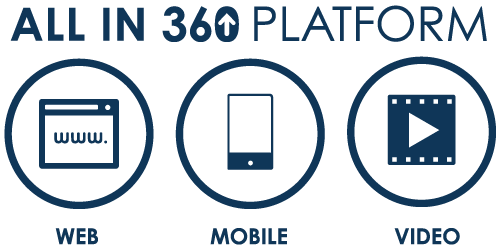 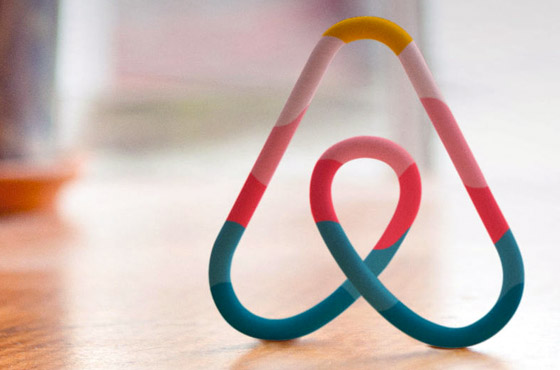 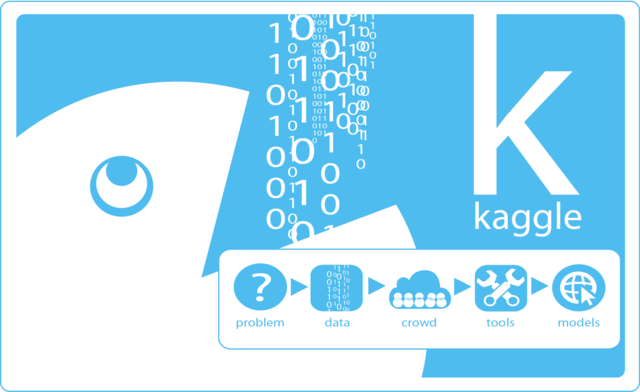 ОТЧАСТИ ОНИ, ПЛАТФОРМЫ, УЖЕ ЕСТЬ
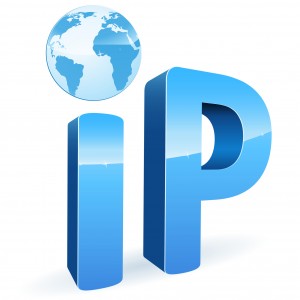 2. МОДЕЛЬ – SMART-CONTRACT
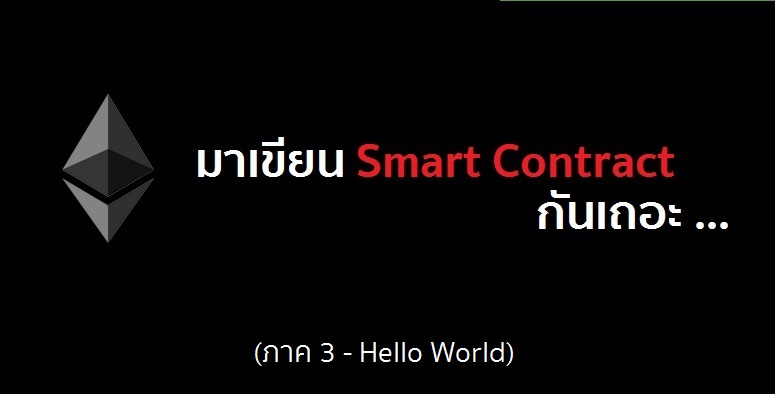 SMART–CONTRACT - BLOCKCHAIN
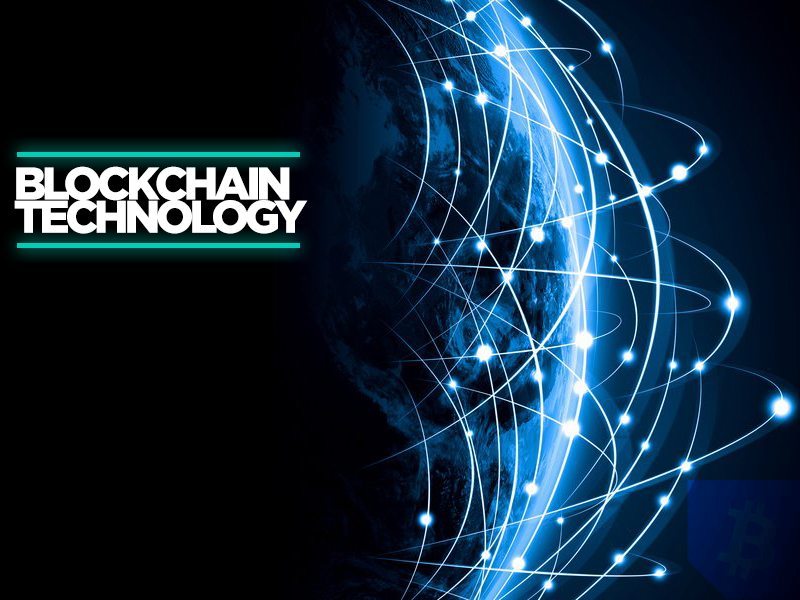 BITCOIN
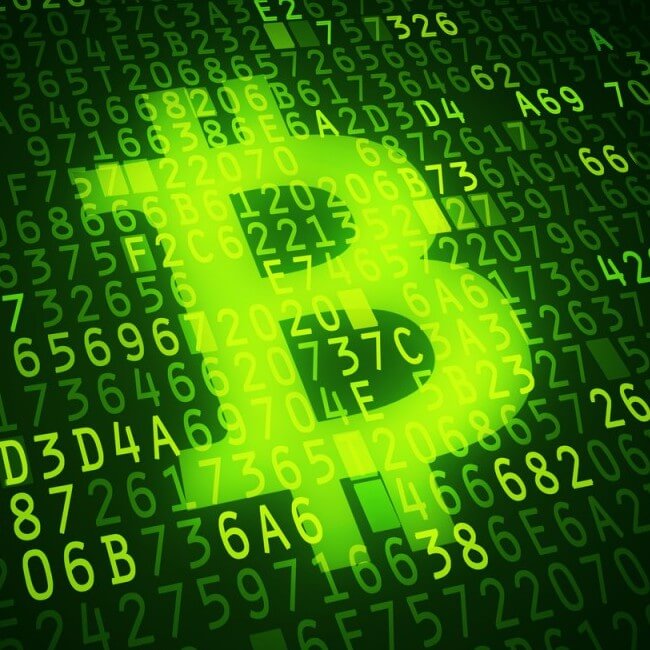 НЕ ТАК БЫСТРО
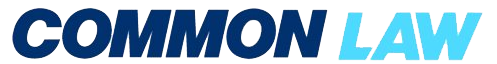 VS
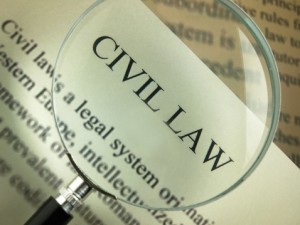 COMMON LAW
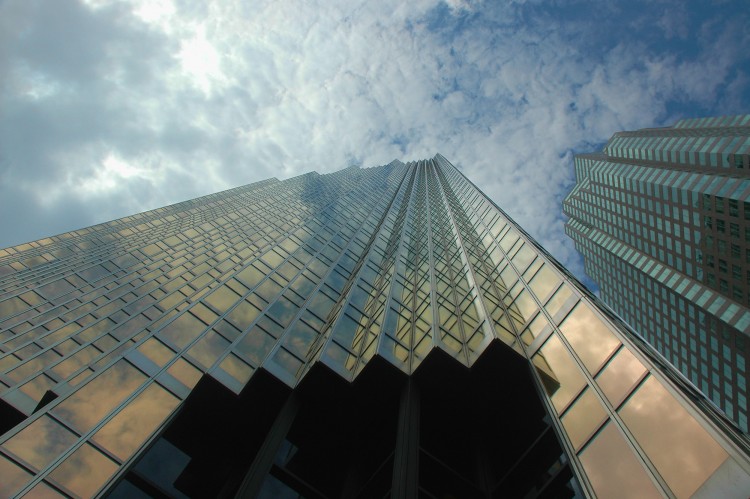 CIVIL LAW ?
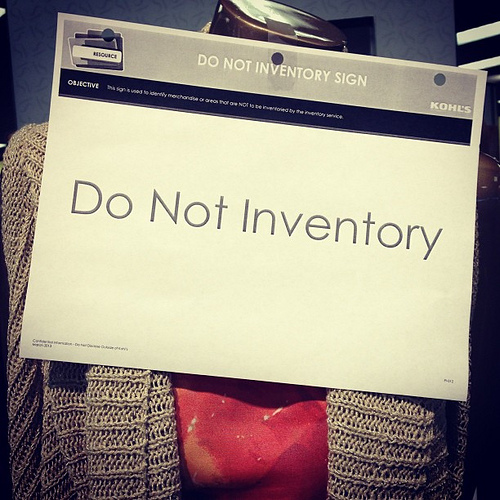 ПОЧЕМУ СУЩЕСТВУЮТ НЕЯСНОСТИ СО СТРАНАМИ CIVIL LAW
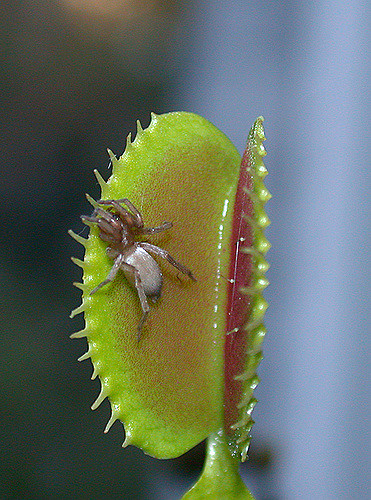 CIVIL LAW SYSTEM – есть суть формальные правила
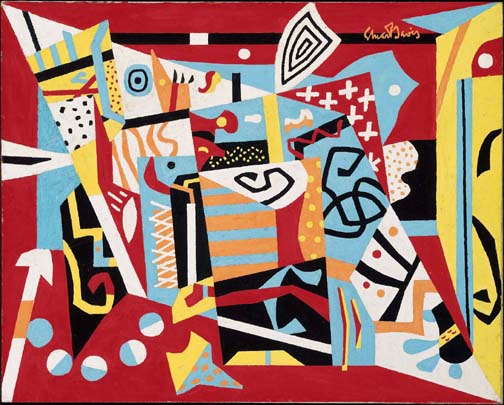 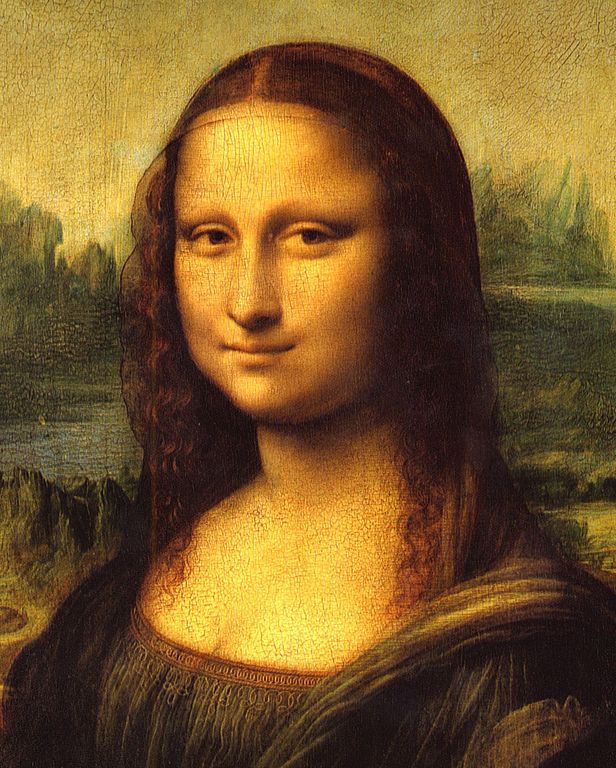 Тут пояснения излишни
Future Shock
А ПОЧЕМУ НЕТ
Insolvency Trigger Criteria in Selected Transition Countries & Germany
ПОТОМУ ЧТО
Для бизнеса важен не только «вход» на рынок, но не менее важен (СКОРЕЕ ДАЖЕ БОЛЕЕ ВАЖЕН) «ВЫХОД» с рынка
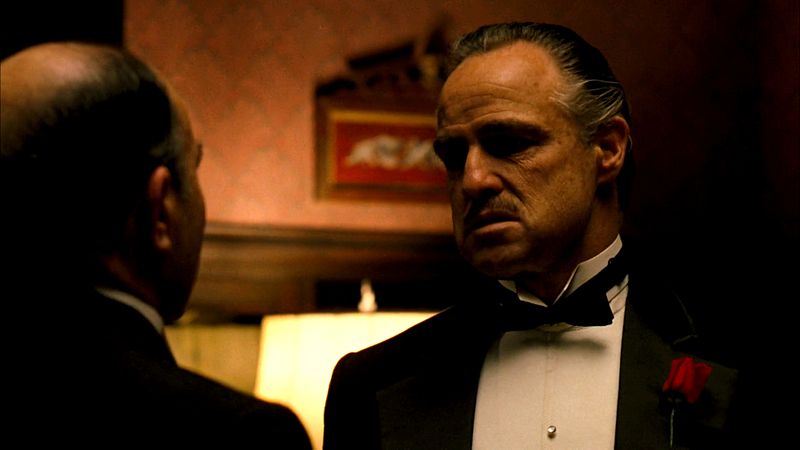 BLOCKCHAIN в Украине
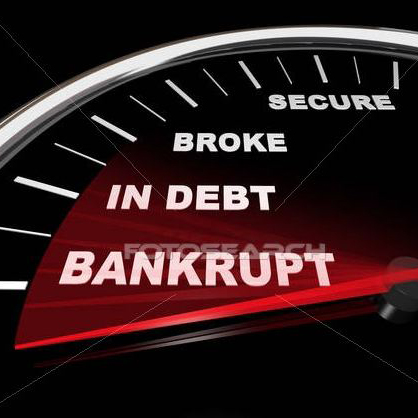 Не раньше, чем разрешат автоматизировать процедуру банкротства
А что делать с этими ребятами?
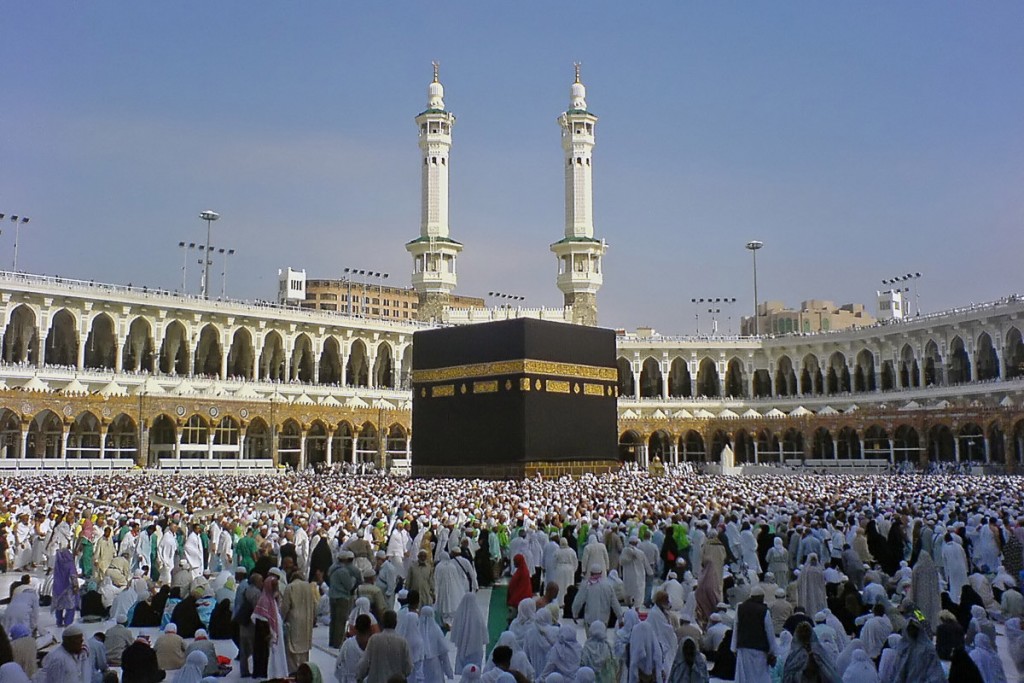 ВТОРОЕ ПРЕПЯТСТВИЕ НА ПУТИ к «СВЕТЛОМУ БУДУЩЕМУ»
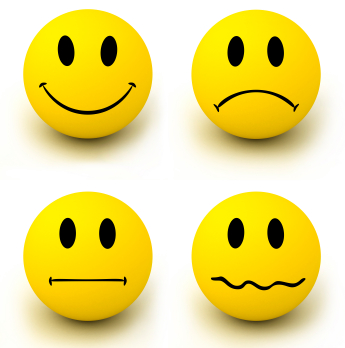 ЭМОЦИИ РУКОВОДЯТ НАМИ
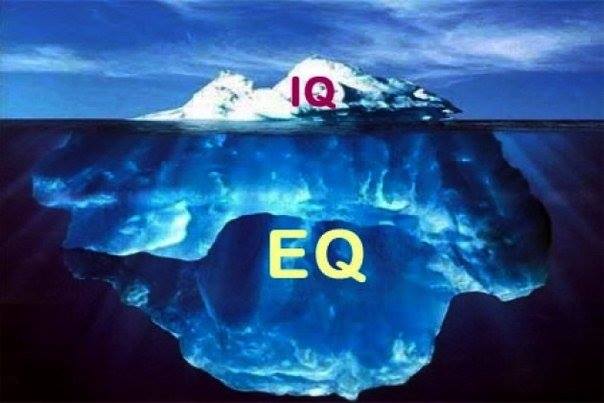 Эмоциональная основа человека
Эмоциональная основа человека
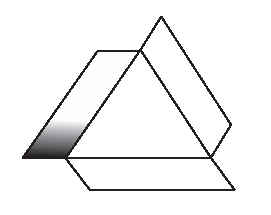 Эмоции: 
в основе  ВСЕГО
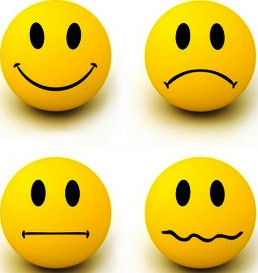 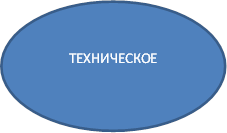 Техническое благополучие: 
обеспечение результатами НТП
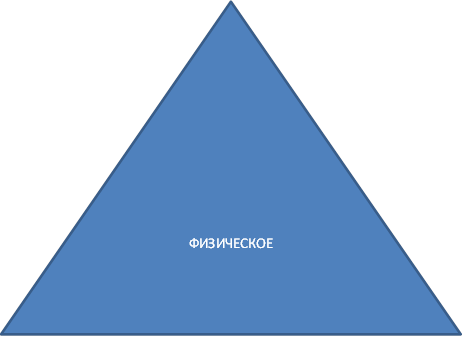 Физическое благополучие: удовлетворение базовых потребностей
ДРАЙВЕР ДЛЯ ПРИНЯТИЯ РЕШЕНИЙ
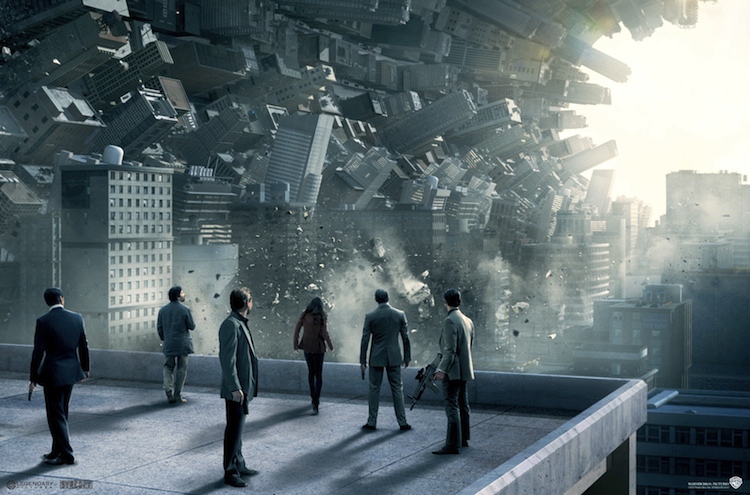 ЧЕЛОВЕК ТОГДА ПОСТУПАЕТ КАК ВАМ НАДО КОГДА ДУМАЕТ, ЧТО ЭТО ЕГО РЕШЕНИЕ
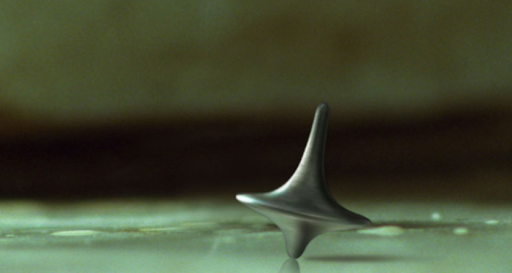 ЧЕТЛАНЕ ИЛИ ПАЦАКИ?
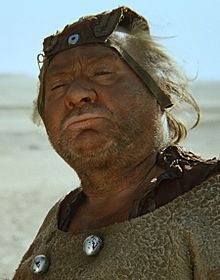 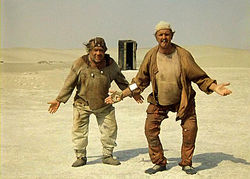 .. а мы на них плевать будем. — А зачем плевать? — Как зачем? Удовольствие получать. — Что же это за удовольствие на других плевать? — Молодой еще.
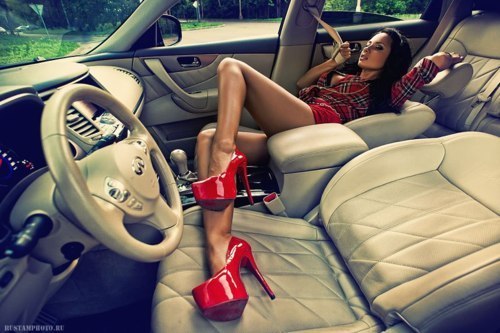 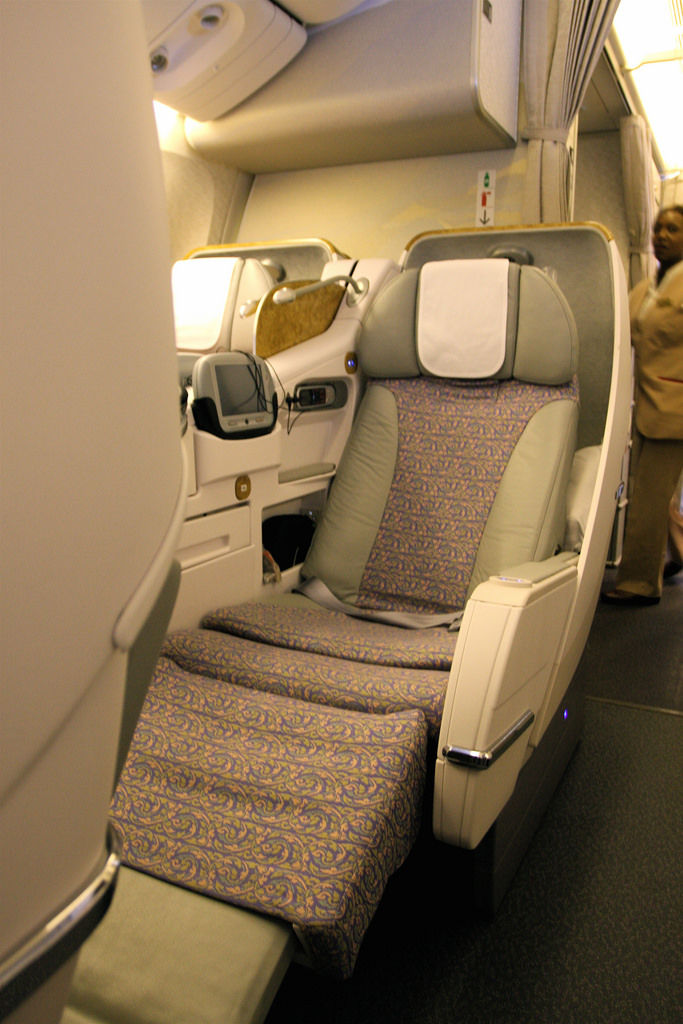 По исследованию американских маркетологов – больше 80% пассажиров бизнес-класса отказались лететь бизнес-классом, когда им предложили отдельный вход в бизнес-класс и пассажиры эконом-класса не видели лиц, сидящих в бизнес-класса при посадке в самолет
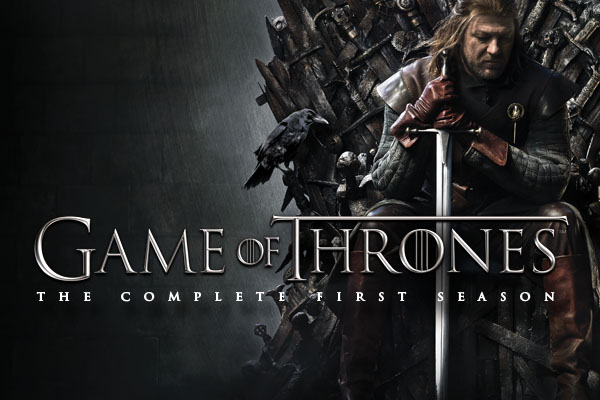 ВАЖНО НЕ ТОЛЬКО ТО, ЧТО БУДЕТ МЕНЯТЬСЯ, А ТО ЧТО НЕ БУДЕТ МЕНЯТЬСЯ – А ЧЕЛОВЕК И ЕГО ЭМОЦИОНАЛЬНЫЕ СОСТОЯНИЯ МЕНЯТЬСЯ НЕ БУДУТ ИЛИ БУДУТ МЕНЯТЬСЯ, НО О-ОЧЕНЬ МЕДЛЕННО
Нынешняя молодежь привыкла к роскоши, она отличается дурными манерами, презирает авторитеты, не уважает старших, дети спорят со взрослыми, жадно глотают пищу, изводят учителей.
Сократ, V век до н.э.
Ну или пока существует контрабанда и человеческие пороки
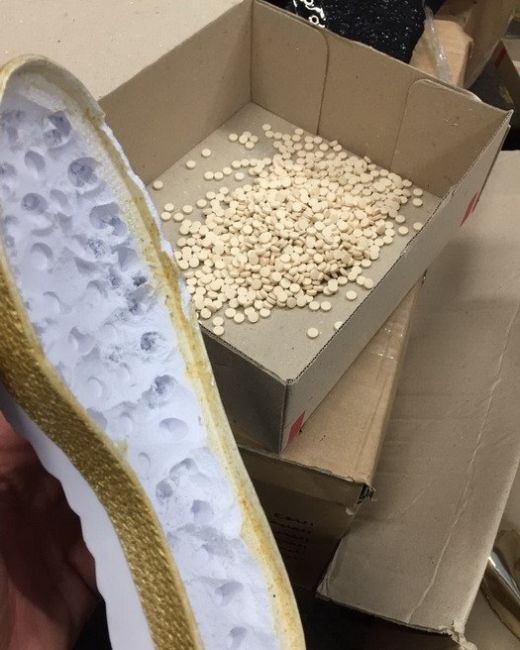 КУ, ПАЦАКИ
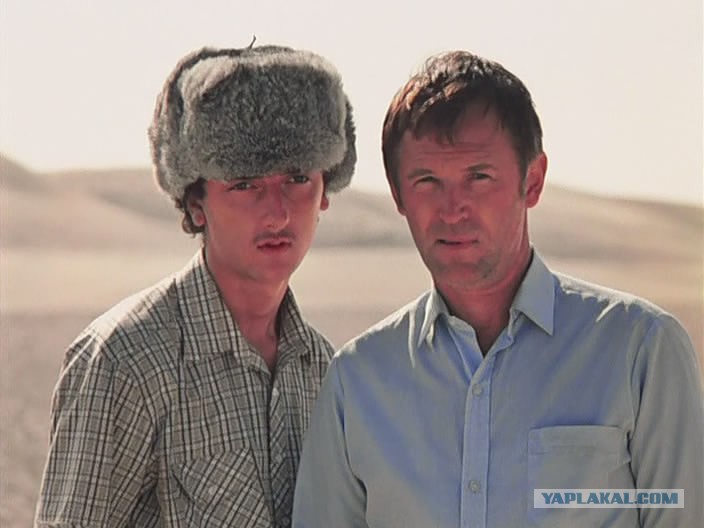 ВОПРОСЫ